Нека припомним:

Как събираме и изваждаме  обикновени дроби?
Как умножаваме и делим обикновени дроби?
Как намираме  неизвестен множител, делимо, делител в множеството на естествените числа?
Как намираме част от число по дадена негова част?
Част от число. Основни задачи.
Упражнение
х=45
х=49
х=5/8
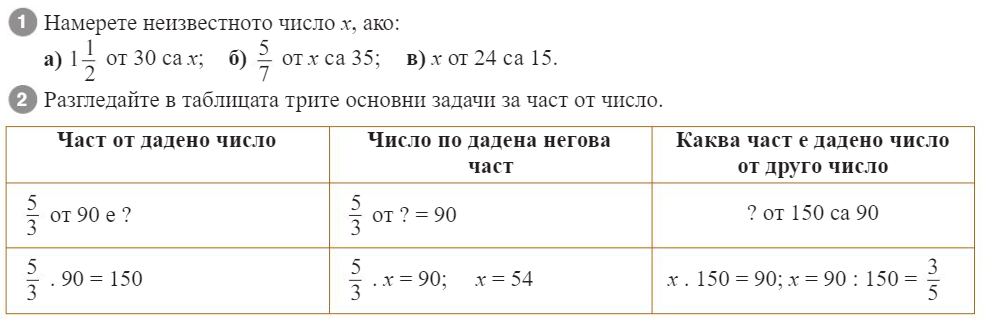 х=1/10
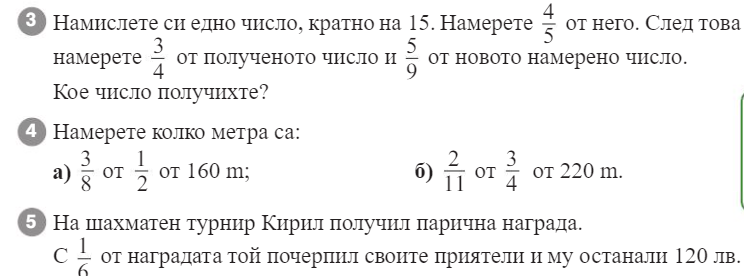 20
30
30
5/6
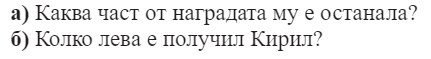 144 лв
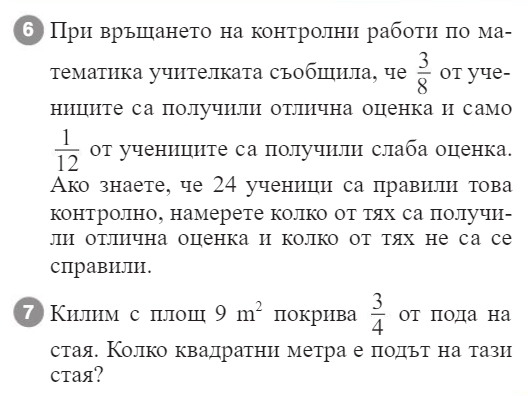 9 - отличен
2 - слаб
12 кв.м.
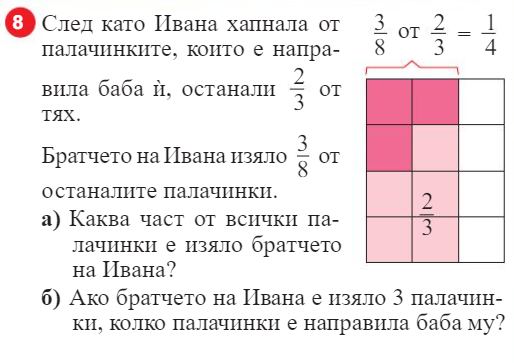 1/4
12 палачинки
Домашна работа - Линковете